PPC (Pay-Per-Click) Marketing Proposal Template
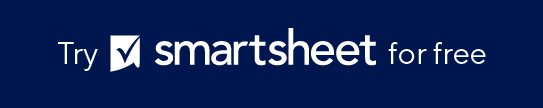 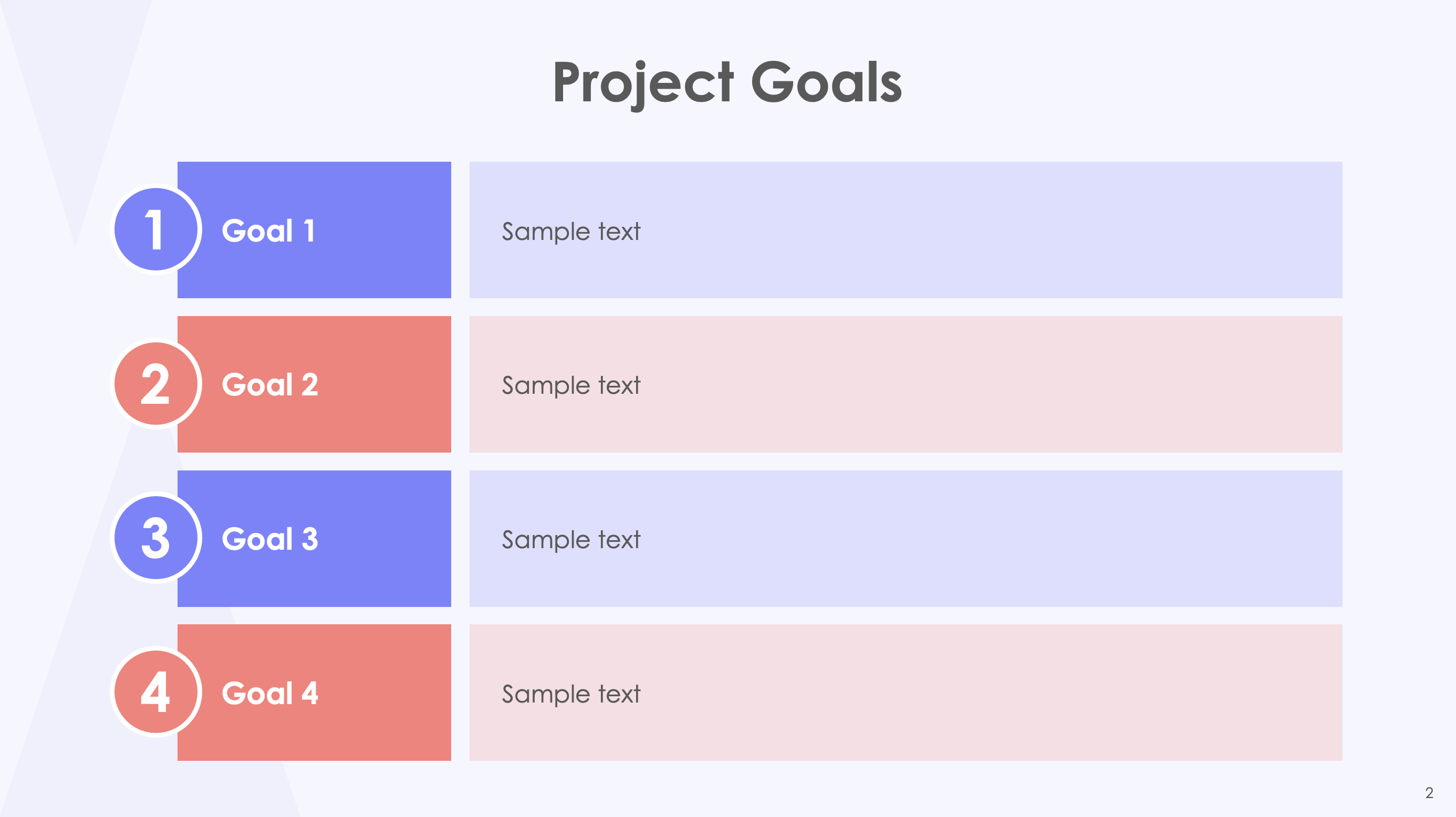 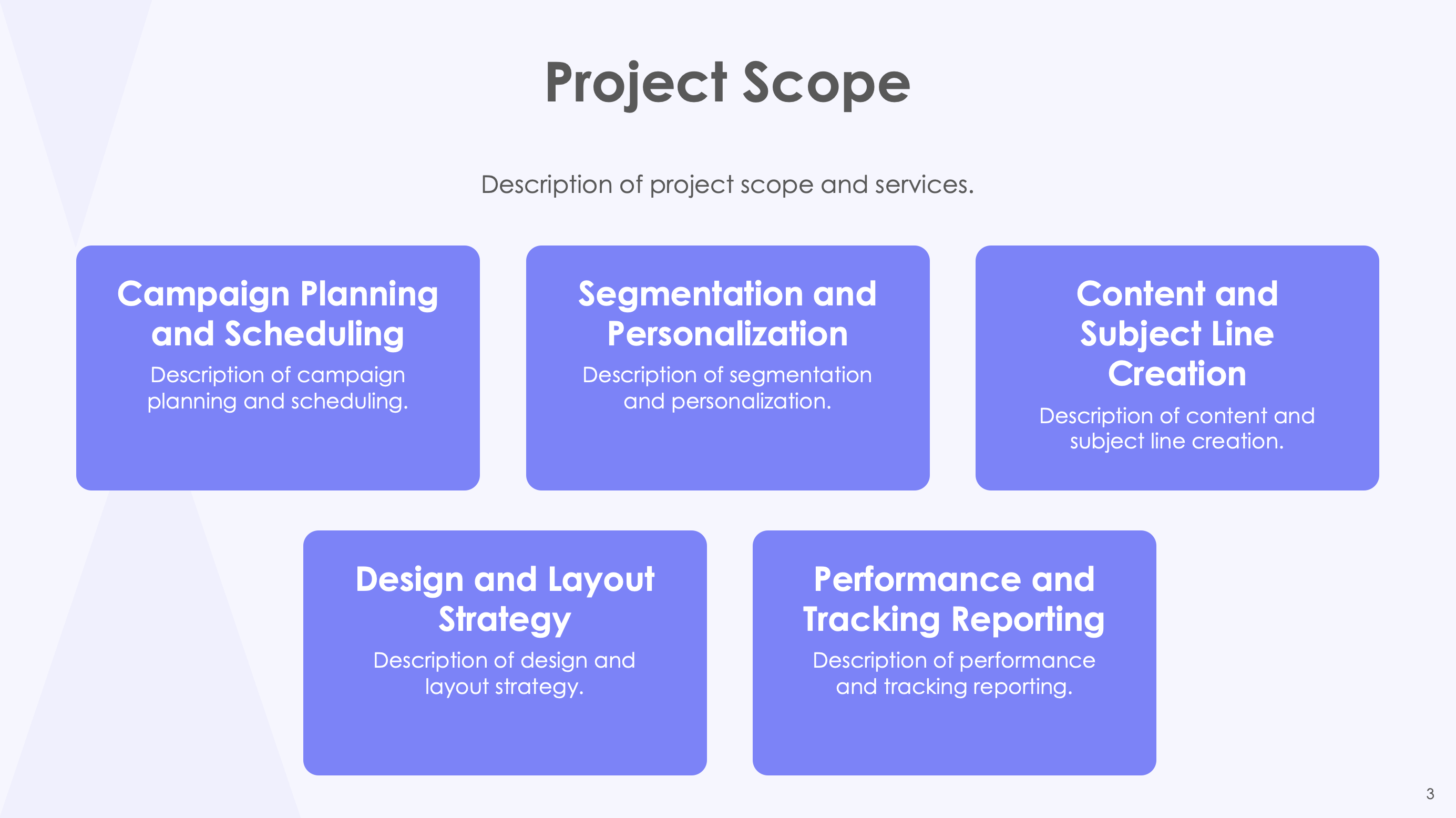 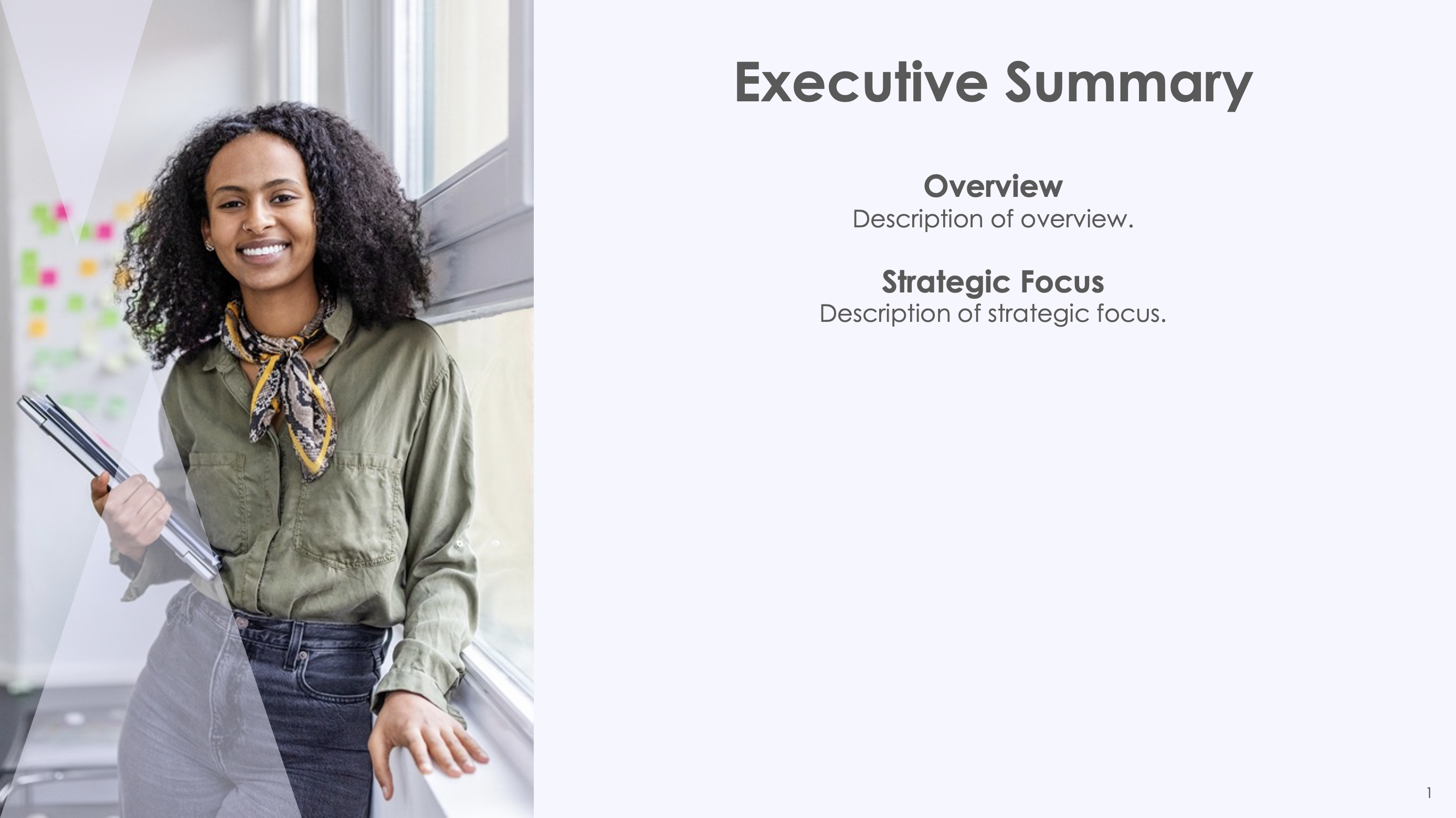 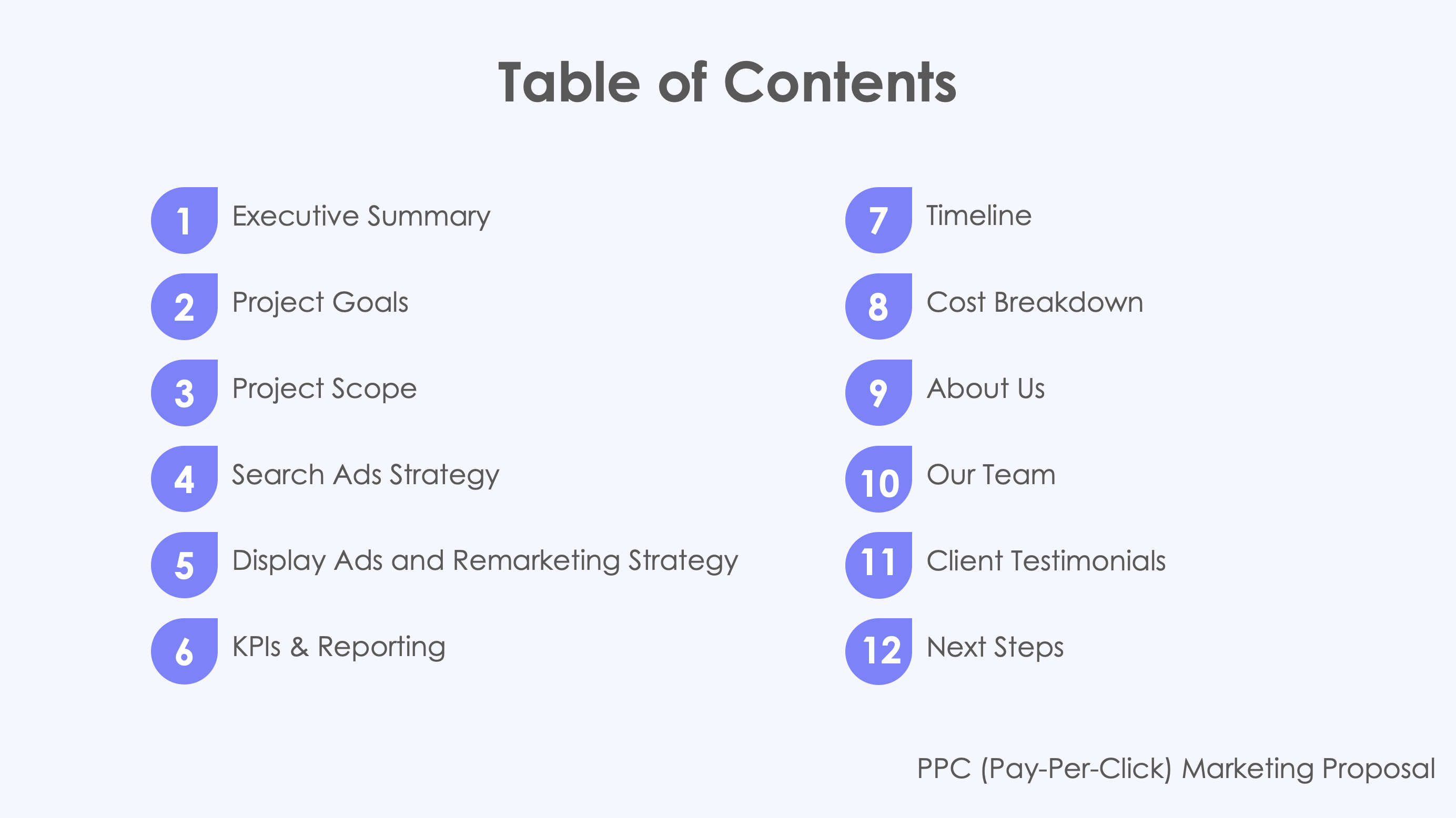 Table of Contents
7
1
Timeline
Executive Summary
8
2
Cost Breakdown
Project Goals
9
3
About Us
Project Scope
4
Search Ads Strategy
Our Team
10
5
11
Display Ads and Remarketing Strategy
Client Testimonials
6
12
KPIs & Reporting
Next Steps
PPC (Pay-Per-Click) Marketing Proposal
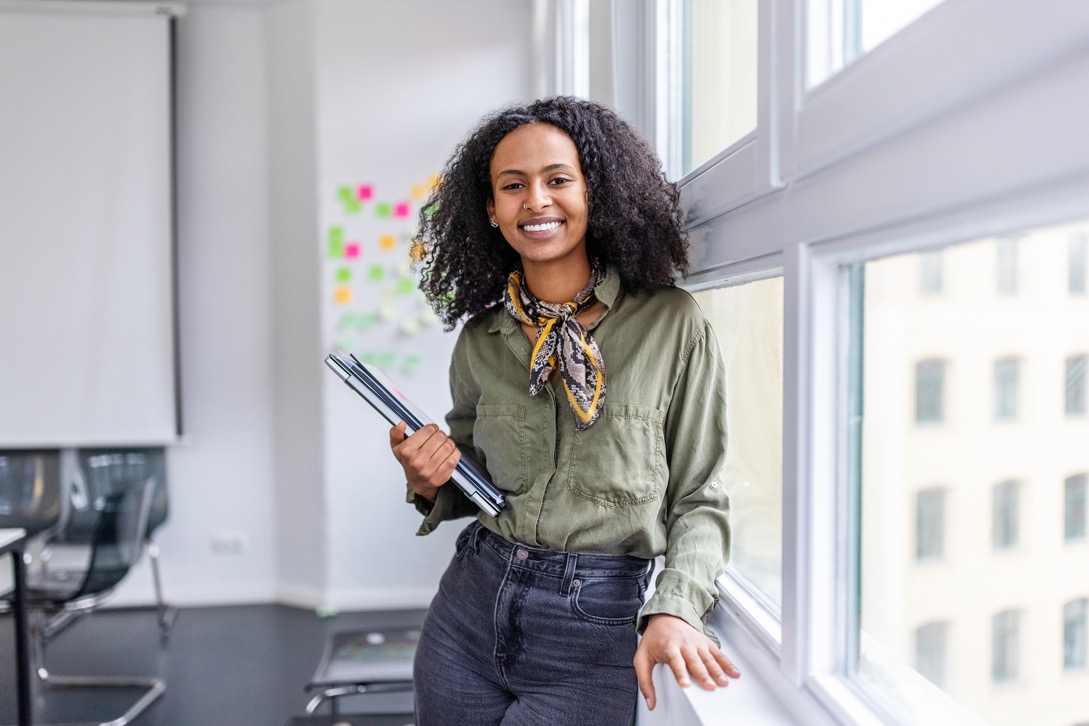 Executive Summary
Overview
Description of overview.

Strategic Focus
Description of strategic focus.
1
Project Goals
Goal 1
Sample text
1
Goal 2
Sample text
2
Goal 3
Sample text
3
Goal 4
Sample text
4
2
Project Scope
Description of project scope and services.
Campaign Planning and Scheduling
Description of campaign planning and scheduling.
Segmentation and Personalization
Description of segmentation and personalization.
Content and Subject Line Creation
Description of content and subject line creation.
Design and Layout Strategy
Description of design and layout strategy.
Performance and Tracking Reporting
Description of performance and tracking reporting.
3
Search Ads Strategy
Bid Optimization
Description
1
Keywords
Description
Landing Pages
Description
5
2
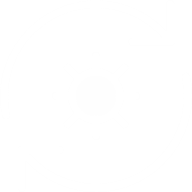 Text Ad Development
Description
Ad Group Optimization
Description
4
3
4
Display Ads and Remarketing Strategy
Main message.
3
1
4
2
Remarketing
Description
Additional
Description
Contextual Targeting
Description
Interest Category
Description
5
KPIs & Reporting
Lead Generation
Generate
XXX 
new leads per month
Website Traffic
Increase by 
XX% 
(measured via Google Analytics)
Conversion Rate
Improve by
XX%
Email Open Rate
Achieve an open rate of
XX%
on email campaigns
Return on Ad Spend (ROAS)
Aim for a ratio of
3:1
6
Timeline
Campaign 1
Task Name
Task Name
Task Name
Campaign 2
Task Name
Task Name
Task Name
Campaign 3
Task Name
Task Name
Task Name
Week 1
Week 2
Week 3
Week 4
Week 5
Week 6
7
Cost Breakdown
Content Creation

Description and breakdown of services offered. 
ROI
$XXX
SEO

Description and breakdown of services offered. 
ROI
$XXX
Social Media

Description and breakdown of services offered. 
ROI
$XXX
Paid Campaigns

Description and breakdown of services offered. 
ROI
$XXX
$X,XXX
$X,XXX
$X,XXX
$X,XXX
8
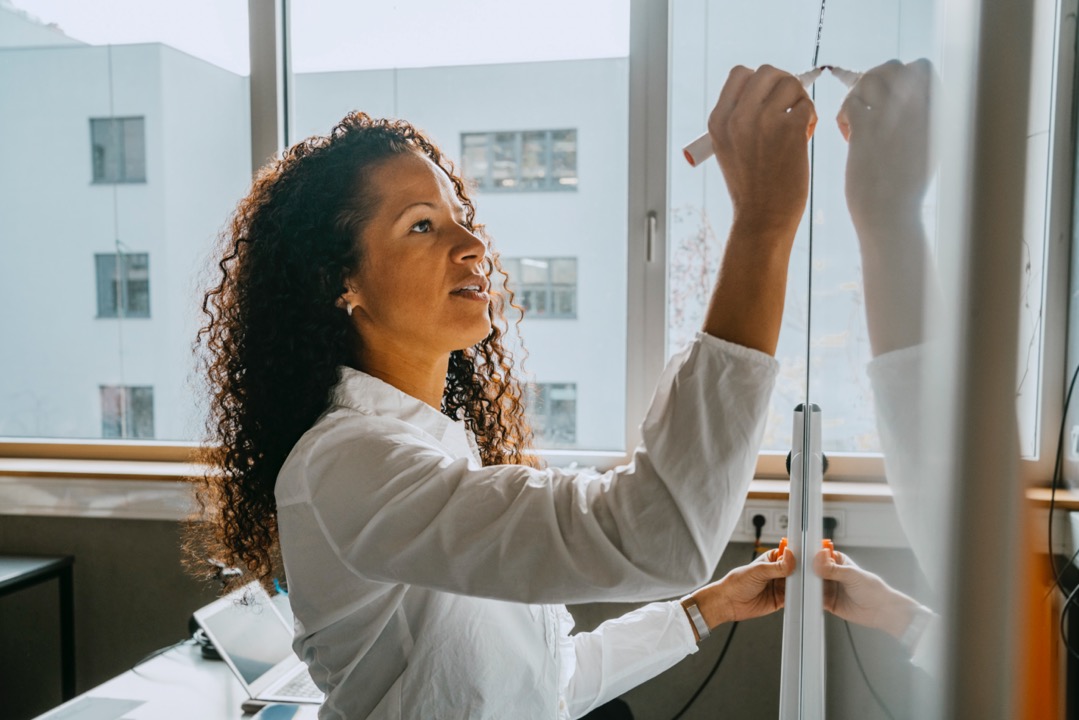 About Us
Company Background 
Description of company’s background.
Values
Description of company’s values.
Vision 
Description of company’s vision.
9
Our Team
Team Member 1
Title 
Description of team member.
Team Member 2
Title 
Description of team member.
Team Member 3
Title 
Description of team member.
10
Testimonials
Testimonial Header
“Testimonial”
- Client
Testimonial Header
“Testimonial”
- Client
Testimonial Header
“Testimonial”
- Client
11
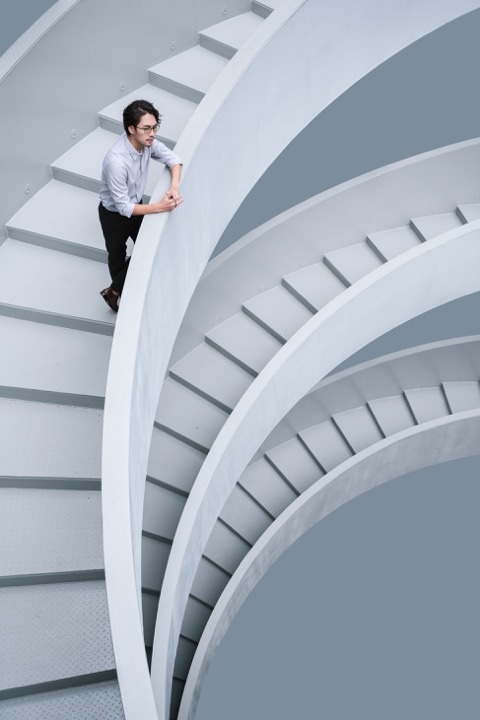 Next Steps
Information on next steps. 

Conclusion 
Recap and next steps to move forward.
12